1
ΚΕΦΑΛΑΙΟ 12Συνολική ζήτηση II: Εφαρμογή του υποδείγματος IS-LM
ΜΑΚΡΟΟΙΚΟΝΟΜΙΚΗ  - N. Gregory Mankiw
2
ΣΤΟ ΠΑΡΟΝ ΚΕΦΑΛΑΙΟ ΘΑ ΜΑΘΟΥΜΕ
Στο Κεφάλαιο 10 παρουσιάστηκε το υπόδειγμα της συνολικής ζήτησης και της συνολικής προσφοράς.
Στο Κεφάλαιο 11 αναπτύχθηκε το υπόδειγμα IS-LM, που αποτελεί τη βάση της καμπύλης συνολικής ζήτησης.
3
ΣΤΟ ΠΑΡΟΝ ΚΕΦΑΛΑΙΟ ΘΑ ΜΑΘΟΥΜΕ: ΜΕΡΟΣ 2
Πώς να χρησιμοποιούμε το υπόδειγμα IS-LM για να αναλύουμε τα αποτελέσματα των διαταραχών, της δημοσιονομικής πολιτικής και της νομισματικής πολιτικής.  
Πώς να εξαγάγουμε την καμπύλη συνολικής ζήτησης από το υπόδειγμα IS-LM 
Μερικές θεωρίες για τα αίτια της Μεγάλης Κρίσης
4
Ισορροπία στο υπόδειγμα IS-LM
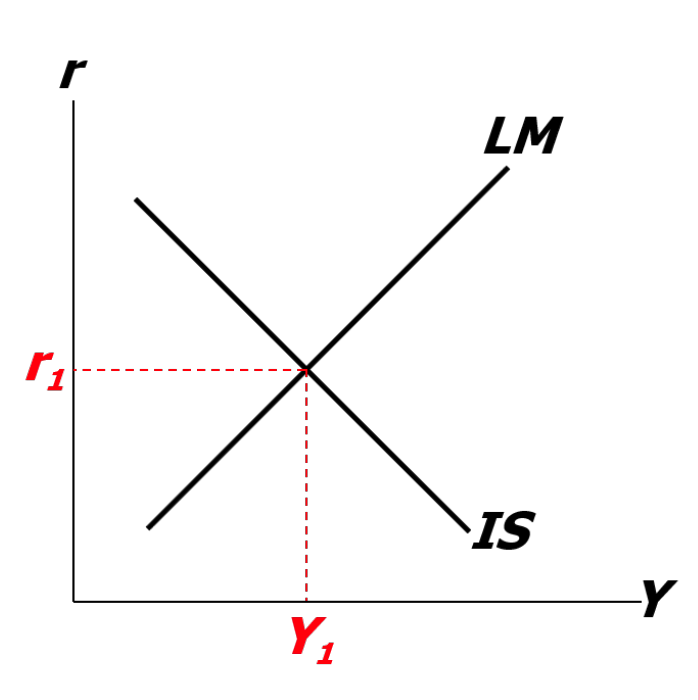 5
Ανάλυση της οικονομικής πολιτικής με το υπόδειγμα IS-LM
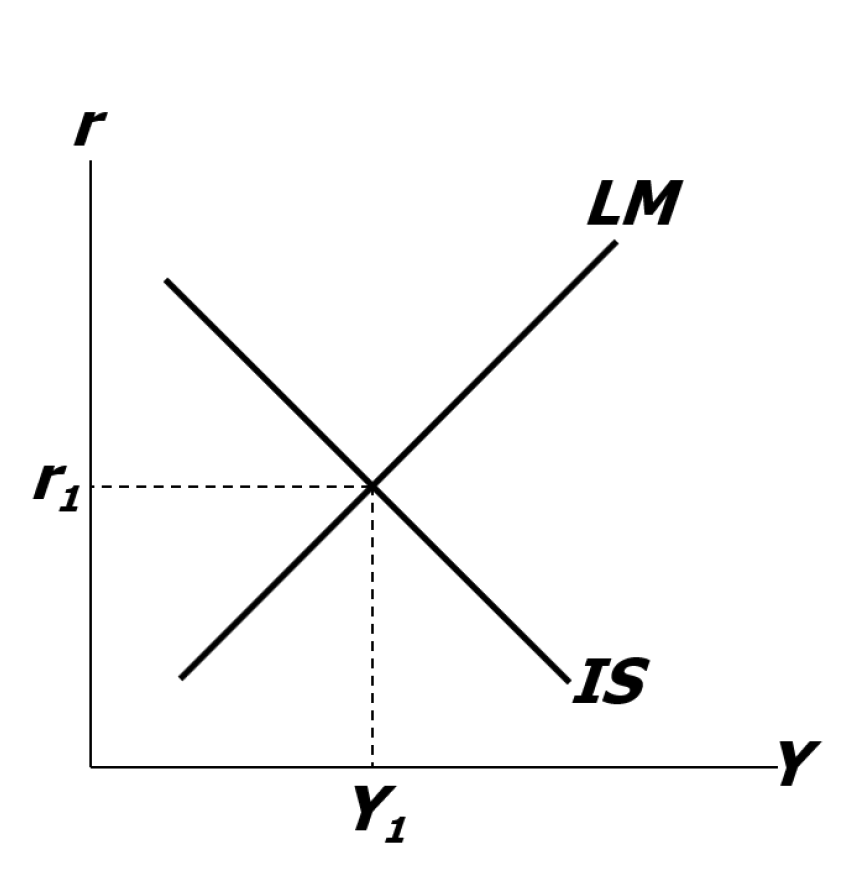 6
Μια αύξηση των δημόσιων δαπανών
7
Μια μείωση των φόρων
8
Νομισματική πολιτική:Μια αύξηση του M
9
Αλληλεπίδραση νομισματικήςκαι δημοσιονομικής πολιτικής
Υπόδειγμα:
Οι μεταβλητές της νομισματικής και δημοσιονομικής πολιτικής (M, G και T) είναι εξωγενείς.
Πραγματικός κόσμος:
Οι υπεύθυνοι για τη χάραξη της νομισματικής πολιτικής μπορεί να προσαρμόσουν το Μ αντιδρώντας σε μεταβολές της δημοσιονομικής πολιτικής ή αντίστροφα. 
Οι αλληλεπιδράσεις αυτές μπορεί να μεταβάλουν την επίδραση της αρχικής μεταβολής της οικονομικής πολιτικής.
10
Η αντίδραση της Ομοσπονδιακής Τράπεζας στο ΔG > 0
Υποθέστε ότι το Κογκρέσο αυξάνει το G. 
Πιθανές αντιδράσεις της Ομοσπονδιακής Τράπεζας: 
	1.  Κρατά το Μ σταθερό
	2. Κρατά το r σταθερό 
	3. Κρατά το Y σταθερό 
Σε κάθε περίπτωση, τα αποτελέσματα του ΔG είναι διαφορετικά …
11
Η Ομοσπονδιακή Τράπεζα κρατά την προσφορά χρήματος, Μ, σταθερή
Αντίδραση 1: Κρατά το Μ σταθερό
12
Η Ομοσπονδιακή Τράπεζα κρατά το επιτόκιο σταθερό
Αντίδραση 2: Κρατά το r σταθερό
13
Η Ομοσπονδιακή Τράπεζα διατηρεί σταθερό το εισόδημα
Αντίδραση 3: Κρατά το Y σταθερό
14
Διαταραχές του υποδείγματος IS-LM, Μέρος 1
Διαταραχές του IS: οι εξωγενείς μεταβολές της ζήτησης για αγαθά και υπηρεσίες. 
Παραδείγματα: 
 Μεγάλη άνοδος του χρηματιστηρίου ή χρηματιστηριακή κρίση 
→ μεταβολή στον πλούτο των νοικοκυριών
→  ΔC
 Μεταβολή της εμπιστοσύνης ή των προσδοκιών των επιχειρήσεων ή των καταναλωτών 
→  ΔI και/ή ΔC
15
Διαταραχές του υποδείγματος IS-LM, Μέρος 2
Διαταραχές του LM: οι εξωγενείς μεταβολές της ζήτησης χρήματος. 
Παραδείγματα: 
Εκτεταμένες απάτες με τις πιστωτικές κάρτες προκάλεσαν την αύξηση της ζήτησης χρήματος.  
Η αύξηση των ΑΤΜ ή η μεγαλύτερη χρήση του Διαδικτύου μείωσαν τη ζήτηση χρήματος.
16
ΤΩΡΑ ΠΡΟΣΠΑΘΗΣΤΕ Αναλύστε τις διαταραχές με το υπόδειγμα IS-LM
Χρησιμοποιήστε το υπόδειγμα IS-LM για να αναλύσετε τα αποτελέσματα 
μιας μεγάλης πτώσης των τιμών στην αγορά κατοικιών που μειώνει τον πλούτο των καταναλωτών 
οι καταναλωτές χρησιμοποιούν μετρητά στις συναλλαγές τους συχνότερα ως αντίδραση σε μια αύξηση των περιστατικών κλοπής ταυτότητας 
Για κάθε διαταραχή,
χρησιμοποιήστε το διάγραμμα IS-LM για να προσδιορίσετε τις επιδράσεις στο Y και στο r. 
ανακαλύψτε τι συμβαίνει στην κατανάλωση, C, στην επένδυση, I, και στο ποσοστό ανεργίας.
17
ΤΩΡΑ ΠΡΟΣΠΑΘΗΣΤΕ Αναλύστε τις διαταραχές με το υπόδειγμα IS-LM, Μέρος 1
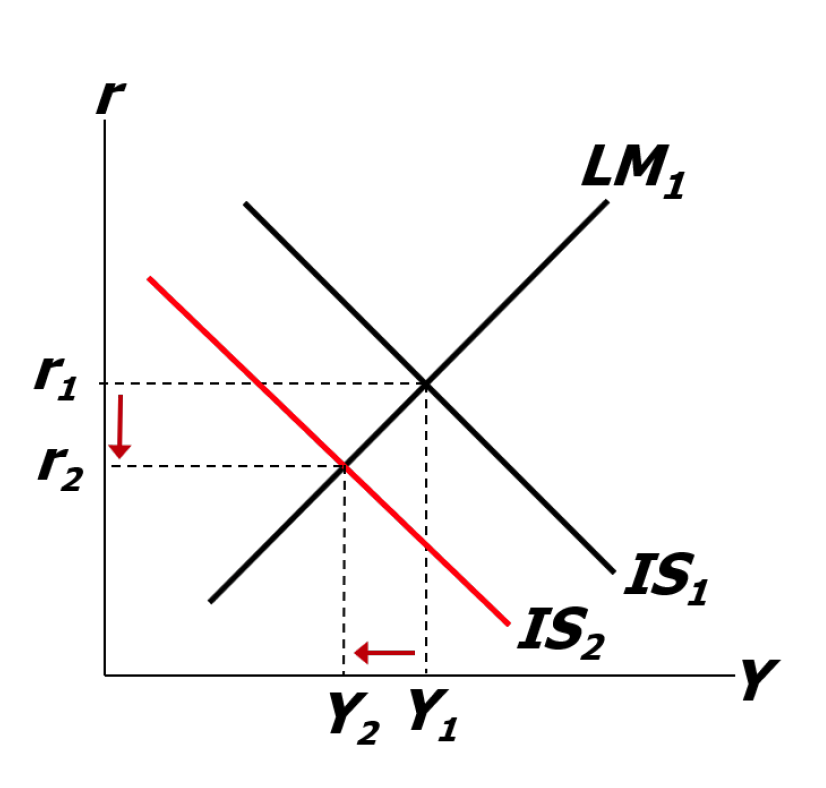 H IS μετατοπίζεται προς τα αριστερά, προκαλώντας τη μείωση του r και του Y. 
Το C μειώνεται λόγω του χαμηλότερου πλούτου και του χαμηλότερου εισοδήματος. 
To I αυξάνεται εξαιτίας του χαμηλότερου r
Το u αυξάνεται, επειδή το Y είναι χαμηλότερο (Νόμος του Okun)
18
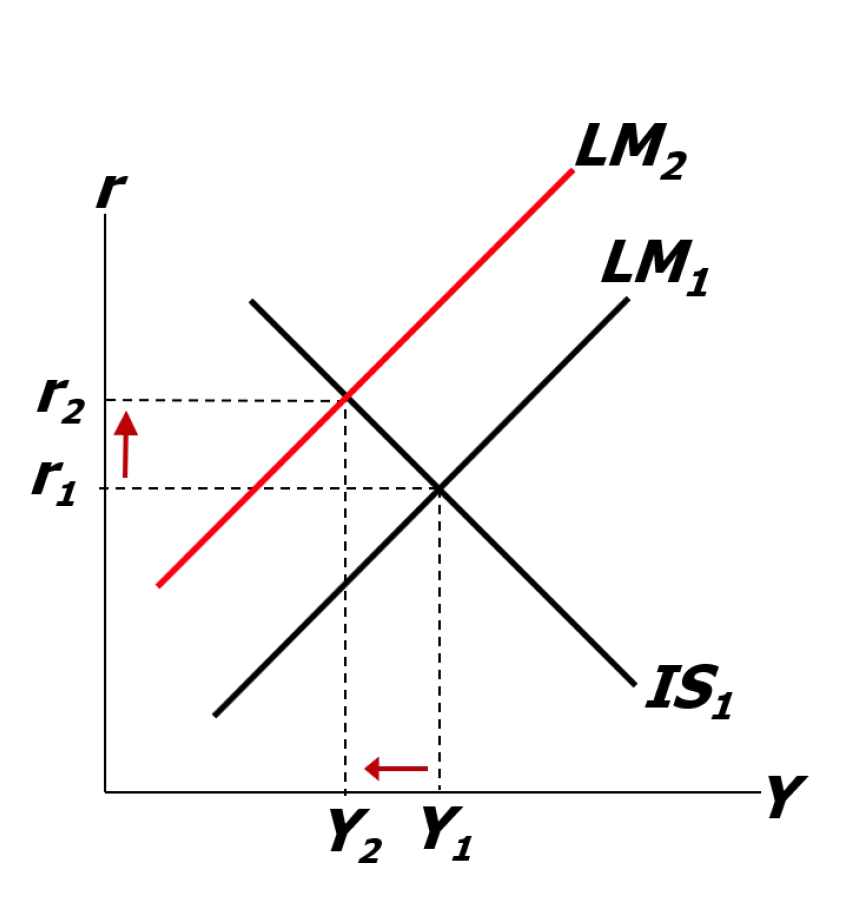 ΤΩΡΑ ΠΡΟΣΠΑΘΗΣΤΕ Αναλύστε τις διαταραχές με το υπόδειγμα IS-LM, Μέρος 2
H LM μετατοπίζεται προς τα αριστερά, προκαλώντας την άνοδο του r και την πτώση του Y. 
Το C μειώνεται λόγω του χαμηλότερου εισοδήματος. 
To I μειώνεται εξαιτίας του υψηλότερου r
Το u αυξάνεται, επειδή το Y είναι χαμηλότερο (Νόμος του Okun)
19
ΜΕΛΕΤΗ ΠΕΡΙΠΤΩΣΗΣ: Η οικονομική ύφεση στις ΗΠΑ το 2001, Mέρος 1
Στη διάρκεια του 2001:
Χάθηκαν 2,1 θέσεις εργασίας και το ποσοστό ανεργίας αυξήθηκε από 3,9% σε 5,8%. 
Ο ρυθμός αύξησης του ΑΕΠ επιβραδύνθηκε σε 0,8% (σε σύγκριση με τον μέσο ετήσιο ρυθμό αύξησης του ΑΕΠ της περιόδου 1994-2000 που ήταν 3,9%).
20
ΜΕΛΕΤΗ ΠΕΡΙΠΤΩΣΗΣ: Η οικονομική ύφεση στις ΗΠΑ το 2001, Mέρος 2
Αίτια: 1) Πτώση αξιών στο χρηματιστήριο → ↓ C
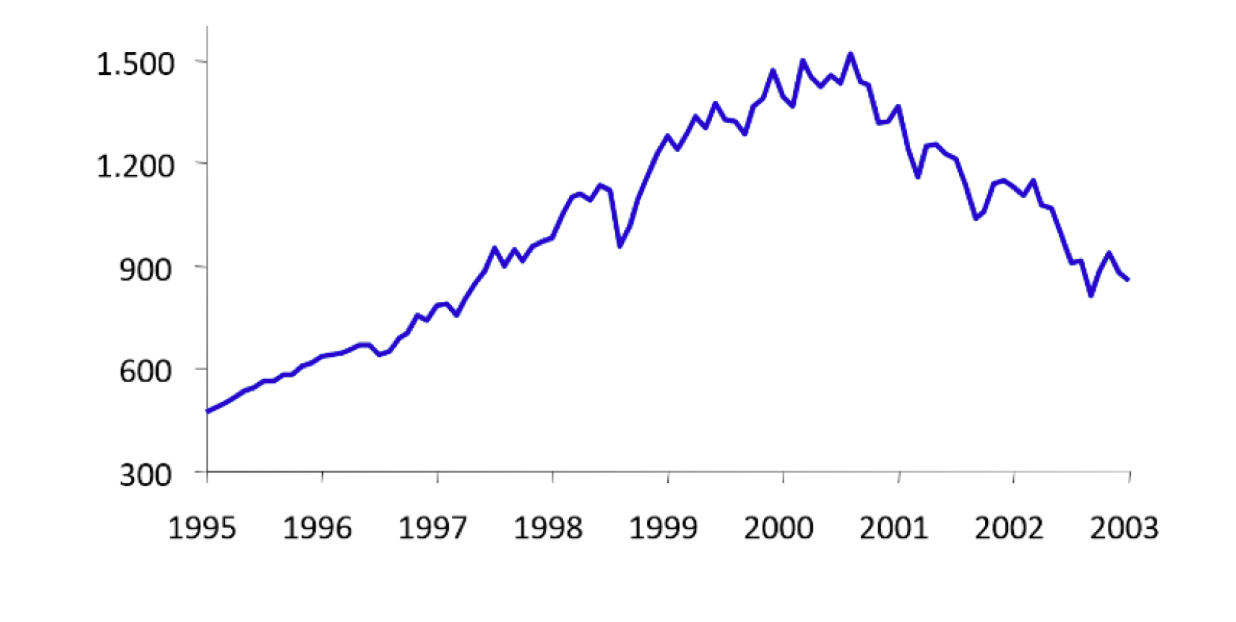 Δείκτης
Standard & Poor
500
Δείκτης (1942=100)
21
ΜΕΛΕΤΗ ΠΕΡΙΠΤΩΣΗΣ: Η οικονομική ύφεση στις ΗΠΑ το 2001, Μέρος 3
Αίτια: 2) Η 11η Σεπτεμβρίου 
αυξημένη αβεβαιότητα
κάμψη της καταναλωτικής και επιχειρηματικής εμπιστοσύνης
αποτέλεσμα: μείωση δαπάνης, μετατόπιση της καμπύλης IS προς τα αριστερά
 
Αίτια: 3) Λογιστικά σκάνδαλα σε εταιρείες 
Enron, WorldCom, κ.λπ.  
πτώση τιμών μετοχών, αποθάρρυνση επενδύσεων
22
ΜΕΛΕΤΗ ΠΕΡΙΠΤΩΣΗΣ: Η οικονομική ύφεση στις ΗΠΑ το 2001, Μέρος 4
Αντίδραση δημοσιονομικής πολιτικής: μετατόπιση της καμπύλης IS προς τα δεξιά 
μειώσεις φόρων το 2001 και το 2003 
αυξήσεις δαπανών 
διάσωση αεροπορικών εταιρειών 
aνοικοδόμηση της Νέας Υόρκης 
Πόλεμος στο Αφγανιστάν
23
ΜΕΛΕΤΗ ΠΕΡΙΠΤΩΣΗΣ: Η οικονομική ύφεση στις ΗΠΑ το 2001, Μέρος 5
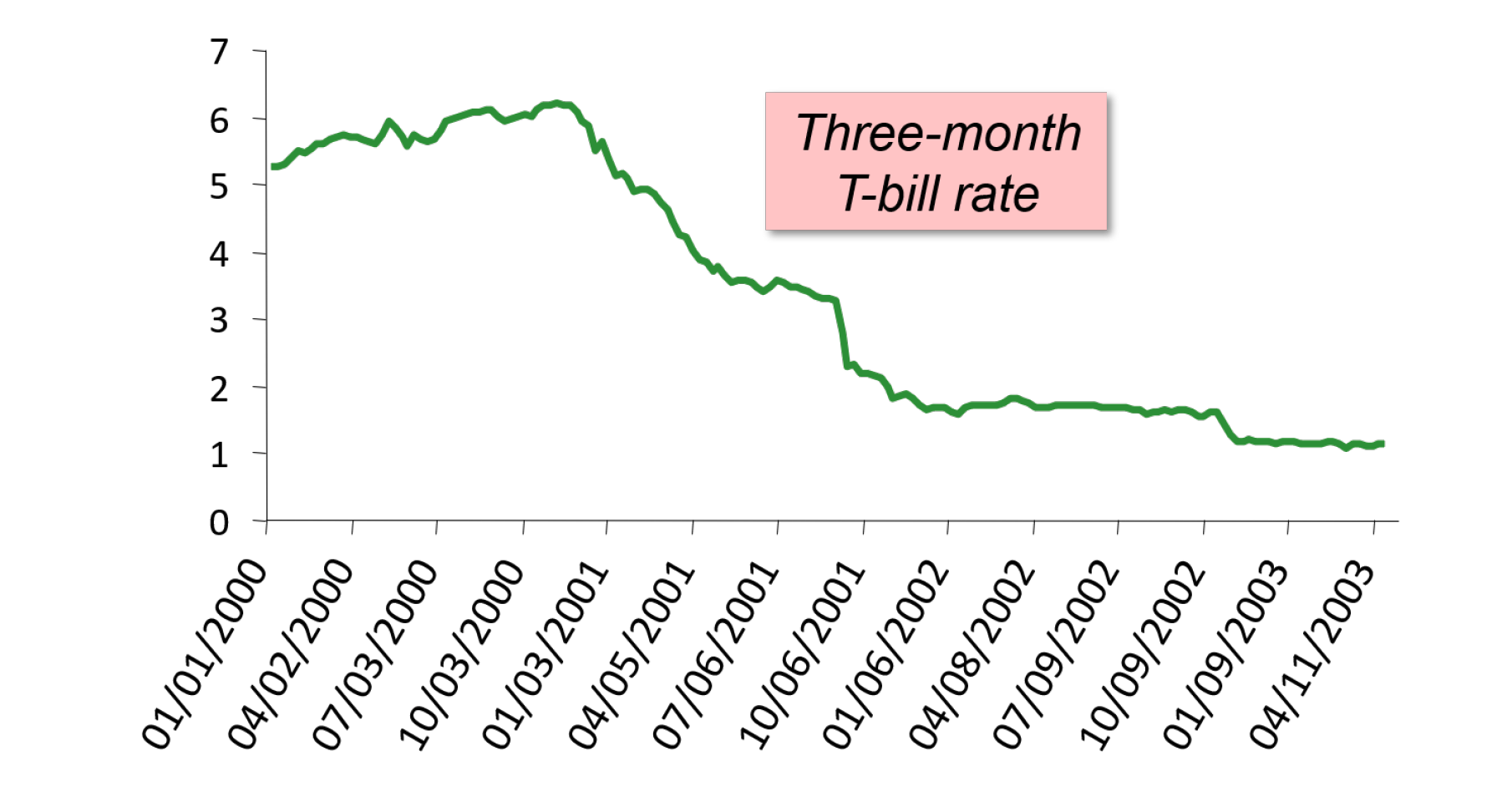 Τρίμηνα ομόλογα του Δημοσίου
Αντίδραση νομισματικής πολιτικής: μετατόπιση της καμπύλης LM προς τα δεξιά
24
Ποιο είναι το μέσο πολιτικής της Ομοσπονδιακής Τράπεζας; Μέρος 1
Τα μέσα μαζικής ενημέρωσης αναφέρουν συνήθως τις μεταβολές πολιτικής της Ομοσπονδιακής Τράπεζας ως μεταβολές επιτοκίου, ως εάν να ασκεί η Ομοσπονδιακή Τράπεζα άμεσο έλεγχο στα επιτόκια της αγοράς.
Στην πραγματικότητα, η Ομοσπονδιακή Τράπεζα θέτει ως στόχο της το επιτόκιο ομοσπονδιακών κεφαλαίων – το επιτόκιο διατραπεζικού δανεισμού για δάνεια διάρκειας μίας ημέρας. 
Η Ομοσπονδιακή Τράπεζα μεταβάλλει την προσφορά χρήματος και μετατοπίζει την καμπύλη LM για να επιτύχει τον στόχο της. 
Τα άλλα βραχυπρόθεσμα επιτόκια κινούνται παράλληλα με το επιτόκιο ομοσπονδιακών κεφαλαίων.
25
Ποιο είναι το μέσο πολιτικής της Ομοσπονδιακής Τράπεζας; Μέρος 2
Γιατί η Ομοσπονδιακή Τράπεζα θέτει ως στόχο τα επιτόκια και όχι την προσφορά χρήματος;
Είναι ευκολότερο να μετρηθούν σε σύγκριση με την προσφορά χρήματος.
Η Ομοσπονδιακή Τράπεζα μπορεί να πιστεύει ότι οι διαταραχές της καμπύλης LM είναι πιο διαδεδομένες από τις διαταραχές της καμπύλης IS. Αν αυτό ισχύει, η στοχοθέτηση του επιτοκίου σταθεροποιεί το εισόδημα καλύτερα από ό,τι η στοχοθέτηση της προσφοράς χρήματος.
26
IS-LM και συνολική ζήτηση
Έως τώρα χρησιμοποιήσαμε το υπόδειγμα IS-LM για να αναλύσουμε τη βραχυχρόνια περίοδο, όταν το επίπεδο των τιμών υποτίθεται ότι είναι σταθερό.
Ωστόσο, μια μεταβολή του P θα μετατοπίσει την καμπύλη LM και επομένως θα επηρεάσει το Y. 
Η καμπύλη συνολικής ζήτησης (την οποία παρουσιάσαμε στο Κεφάλαιο 10) αποτυπώνει αυτή τη σχέση μεταξύ P και Y.
27
Πώς συνάγεται η καμπύλη AD
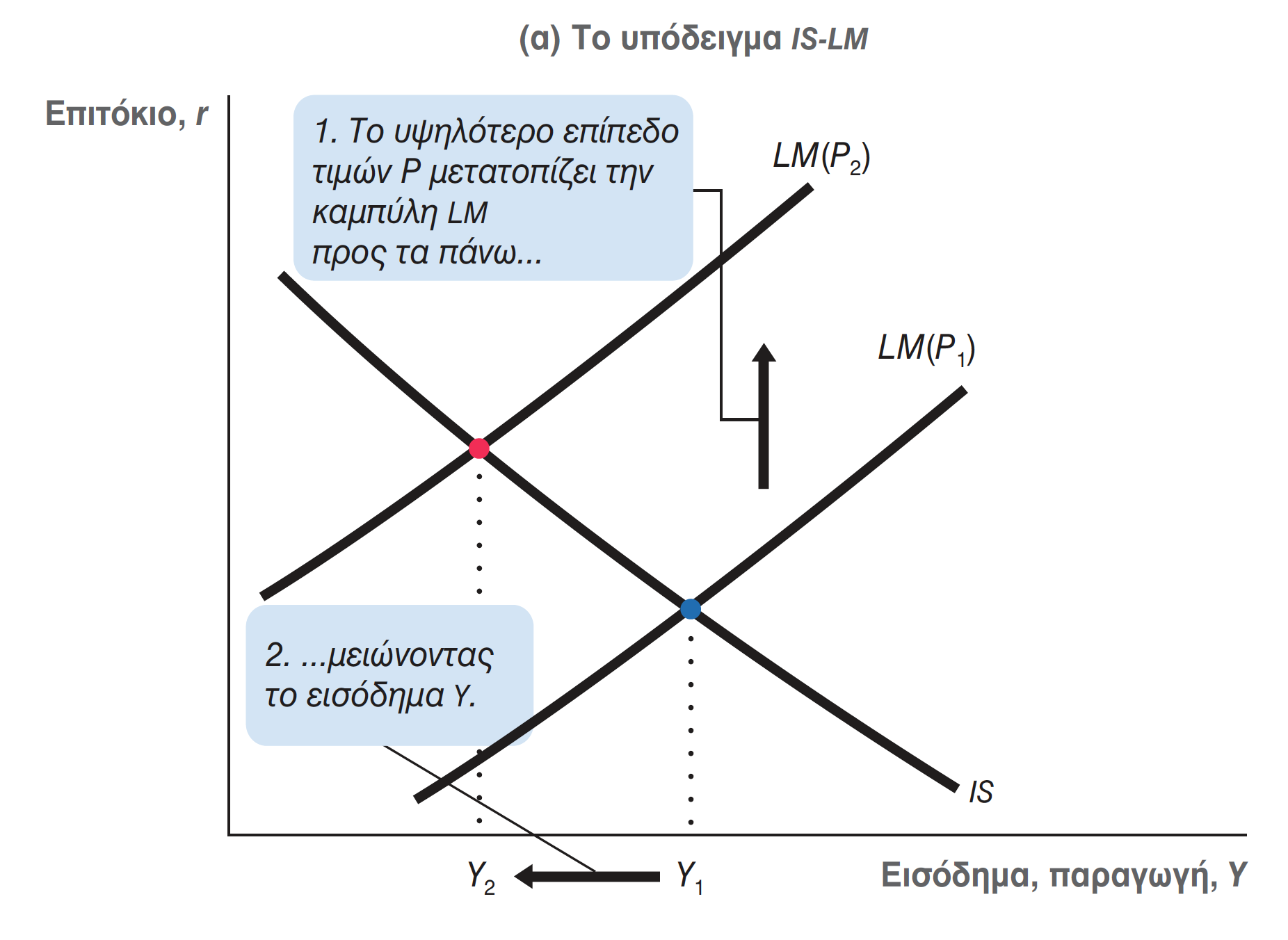 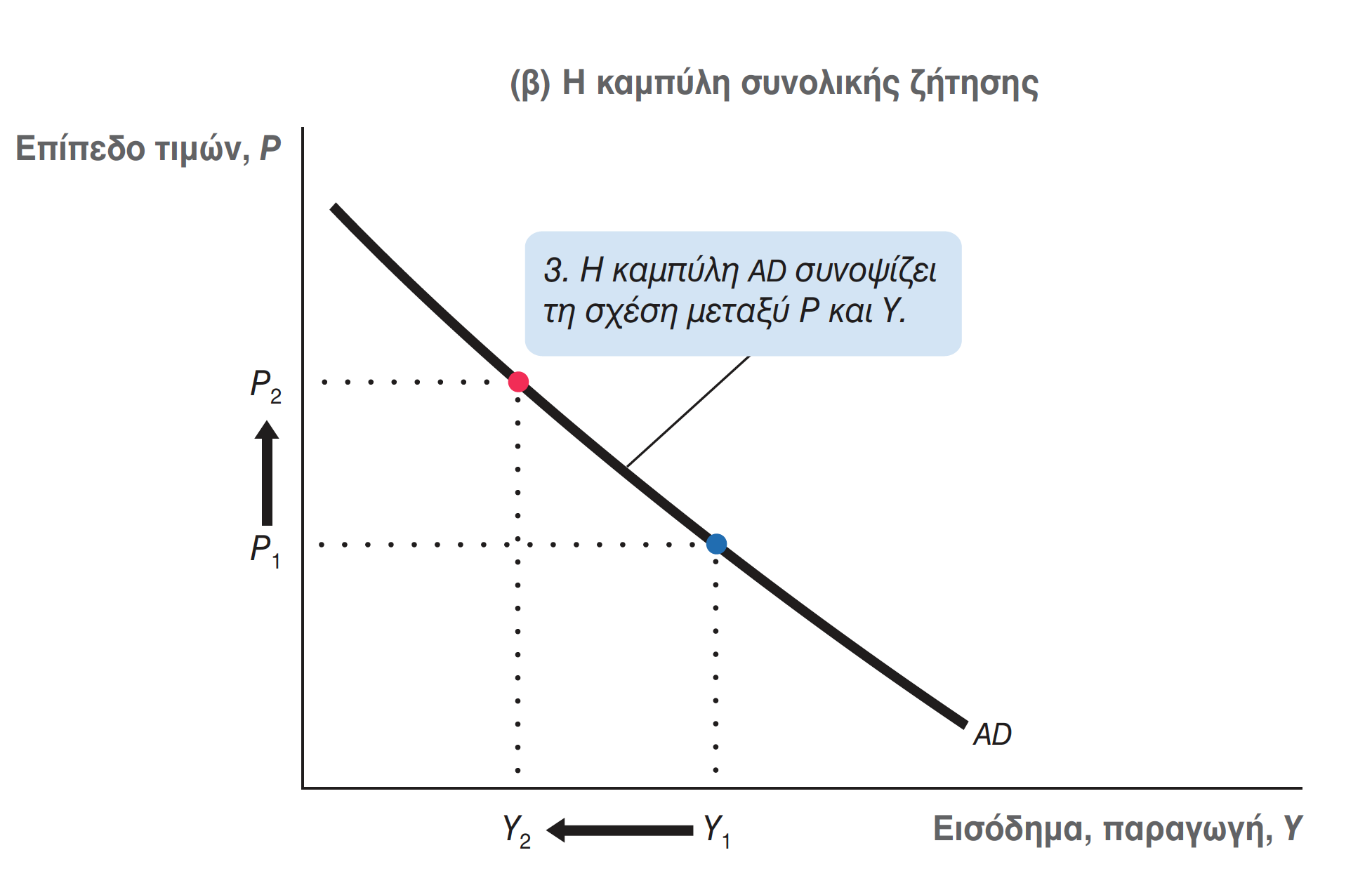 28
Νομισματική πολιτική και η καμπύλη AD
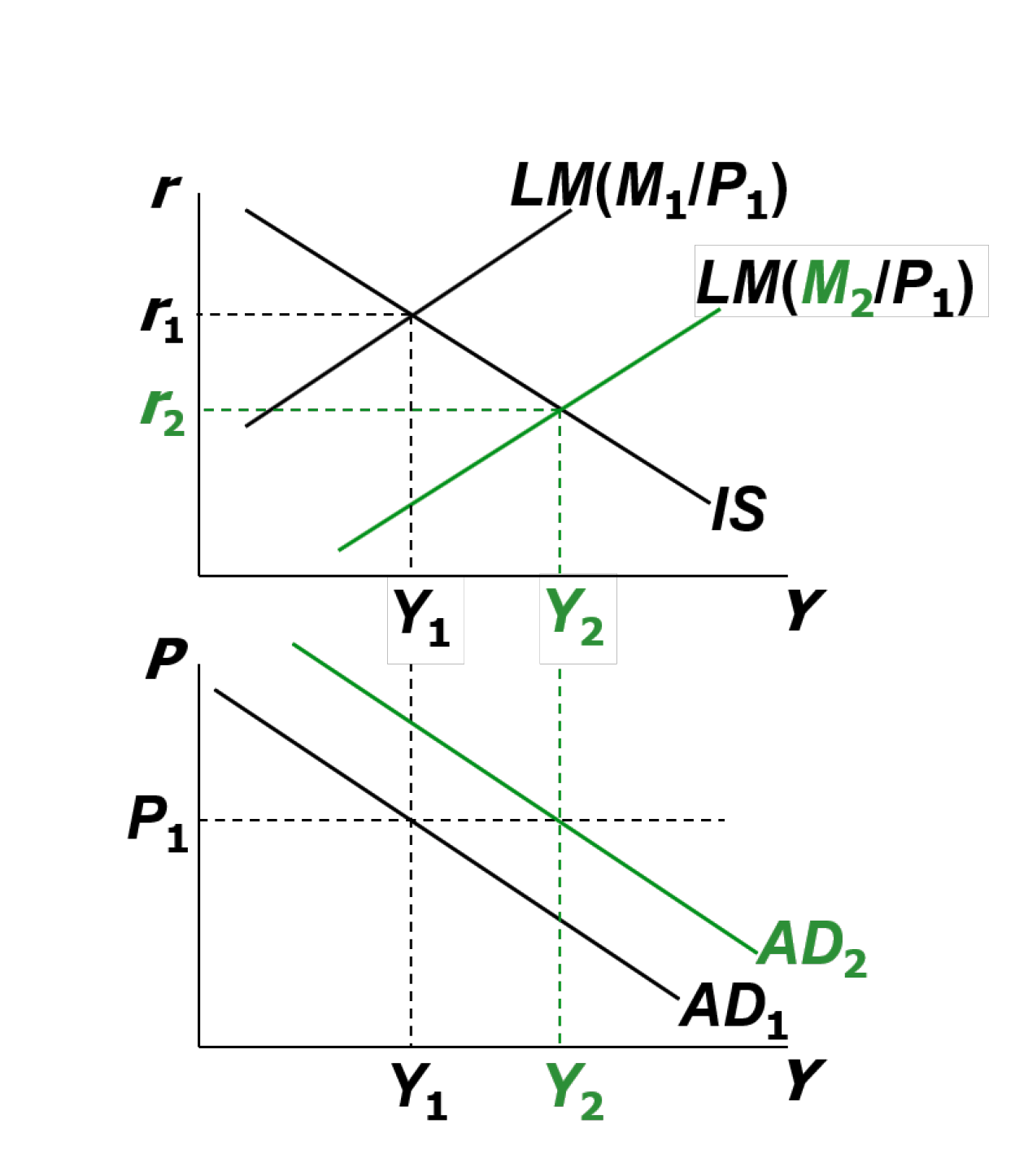 Η Ομοσπονδιακή Τράπεζα μπορεί να αυξήσει τη συνολική ζήτηση: 
↑ M → LM μετατοπίζεται προς τα δεξιά 
→ ↓ r
→ ↑ I
→ ↑ Y σε κάθε τιμή του P
29
Δημοσιονομική πολιτική και η καμπύλη AD
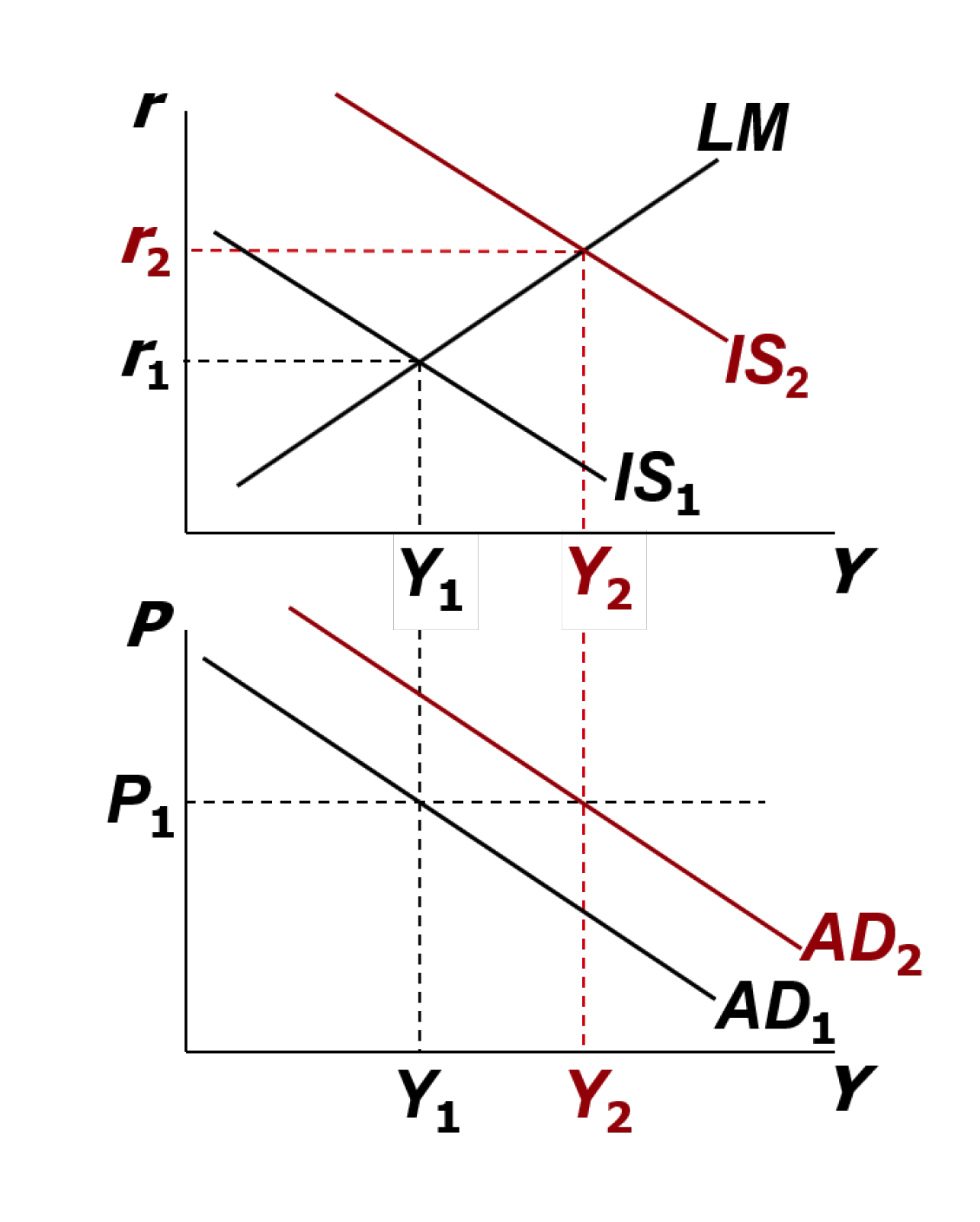 Η επεκτατική δημοσιονομική πολιτική (↑ G και/ή ↓ T) αυξάνει τη συνολική ζήτηση: 
↑ M → LM μετατοπίζεται προς τα δεξιά 
↓ T → ↑ C
→ IS μετατοπίζεται προς τα δεξιά 
→ ↑ Y σε κάθε τιμή του P
30
IS-LM και AD-AS στη βραχυχρόνιακαι στη μακροχρόνια περίοδο
Υπενθυμίζουμε από το Κεφάλαιο 10: Η δύναμη που κινεί την οικονομία από τη βραχυχρόνια στη μακροχρόνια περίοδο είναι η βαθμιαία προσαρμογή των τιμών.
31
Βραχυχρόνια και μακροχρόνια αποτελέσματαμιας διαταραχής της IS, Μέρος 1
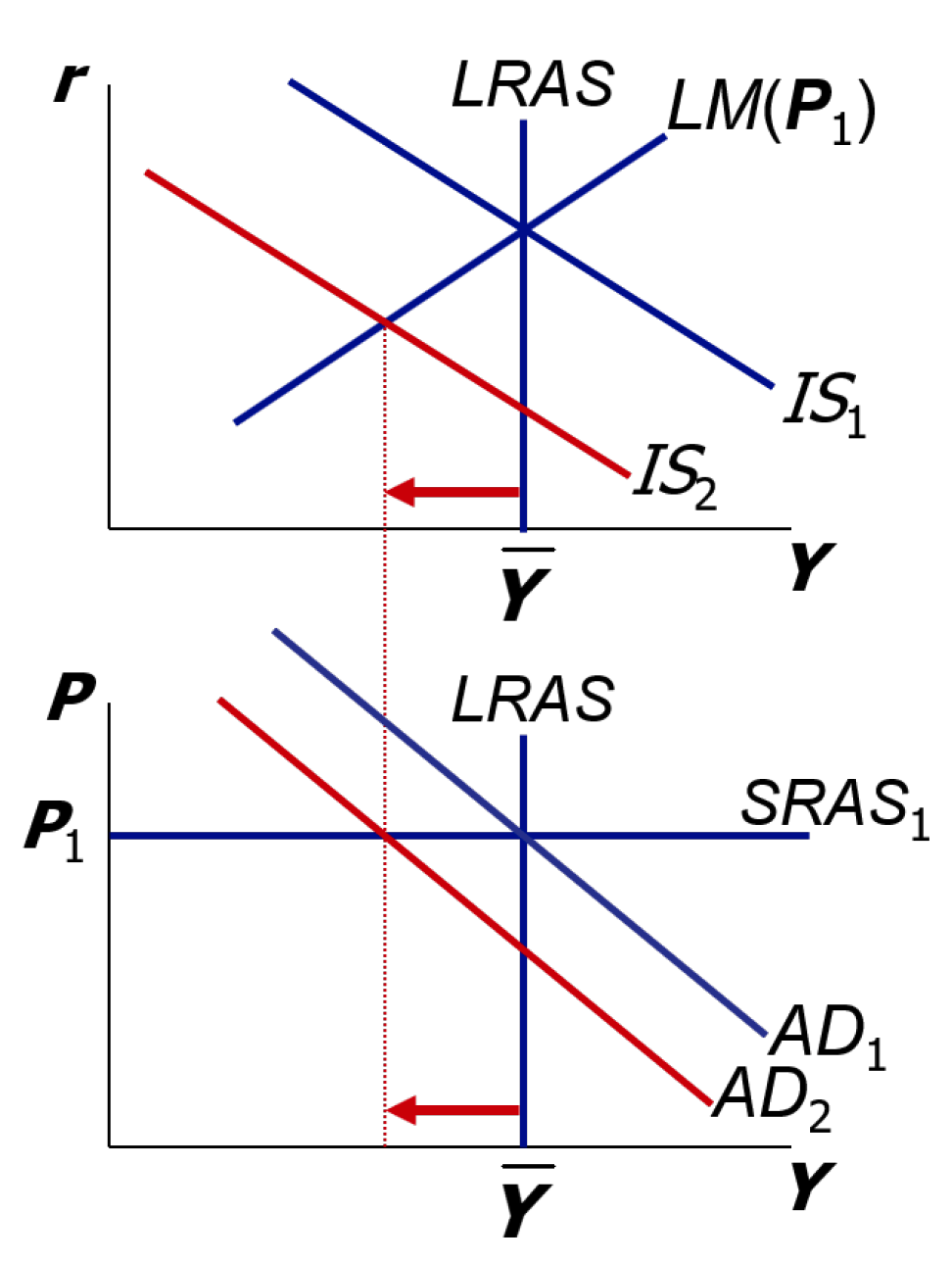 Μια αρνητική διαταραχή της IS μετατοπίζει την IS και την AD προς τα αριστερά, προκαλώντας τη μείωση του Y.
32
Βραχυχρόνια και μακροχρόνια αποτελέσματα μιας διαταραχής της IS, Μέρος 2
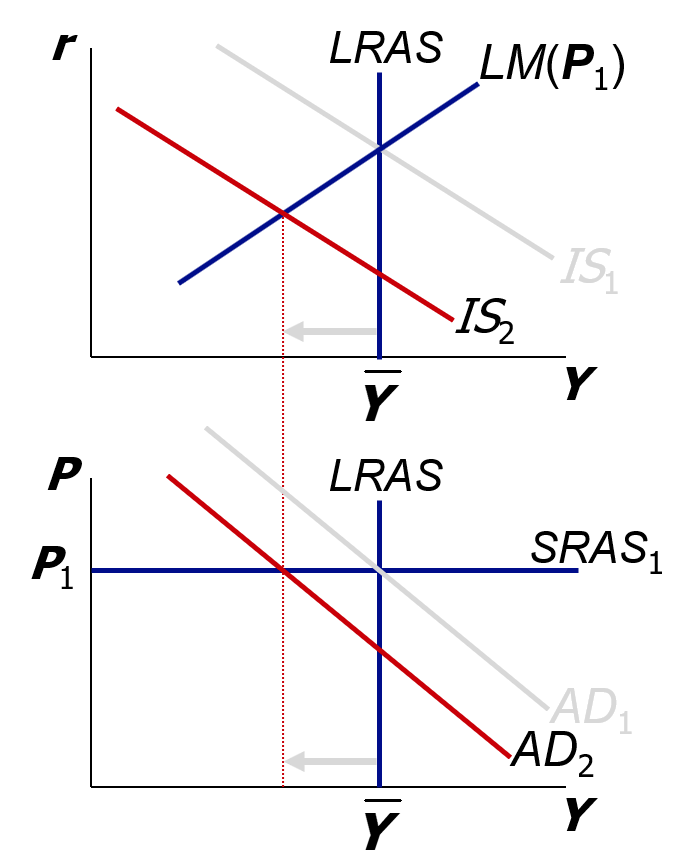 33
Βραχυχρόνια και μακροχρόνια αποτελέσματα μιας διαταραχής της IS, Μέρος 3
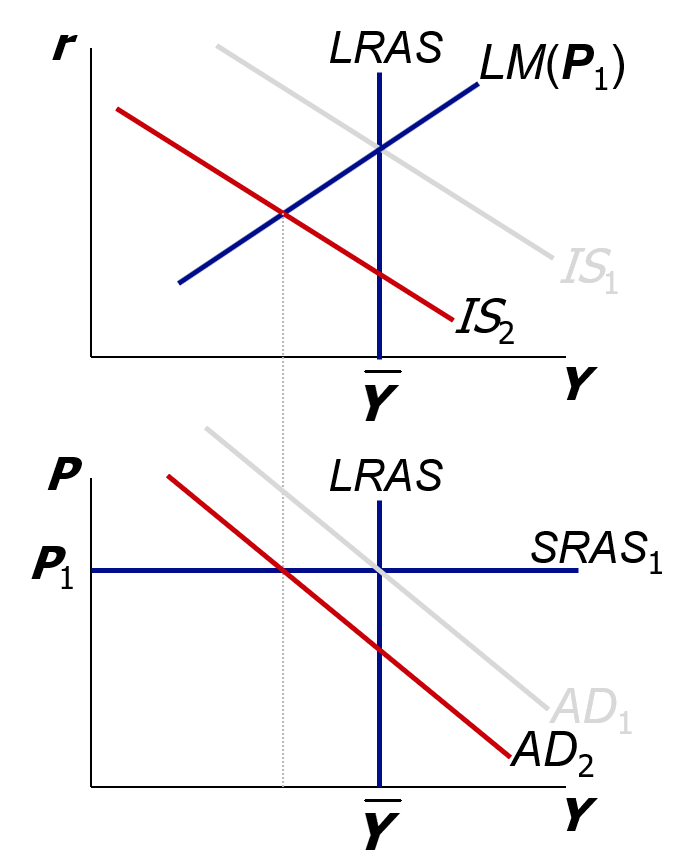 34
Βραχυχρόνια και μακροχρόνια αποτελέσματα μιας διαταραχής της IS, Μέρος 4
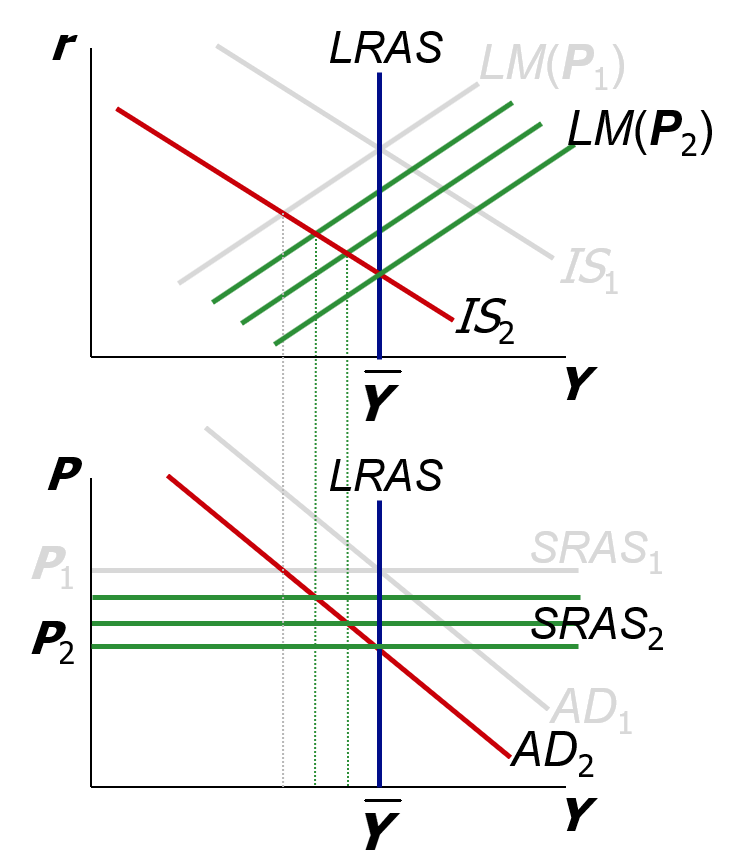 Με την πάροδο του χρόνου, το P βαθμιαία μειώνεται, προκαλώντας:  
τη μετατόπιση της SRAS προς τα κάτω 
την άνοδο του M/P, που έχει ως συνέπεια τη μετατόπιση της LM προς τα κάτω
35
Βραχυχρόνια και μακροχρόνια αποτελέσματα μιας διαταραχής της IS, Μέρος 5
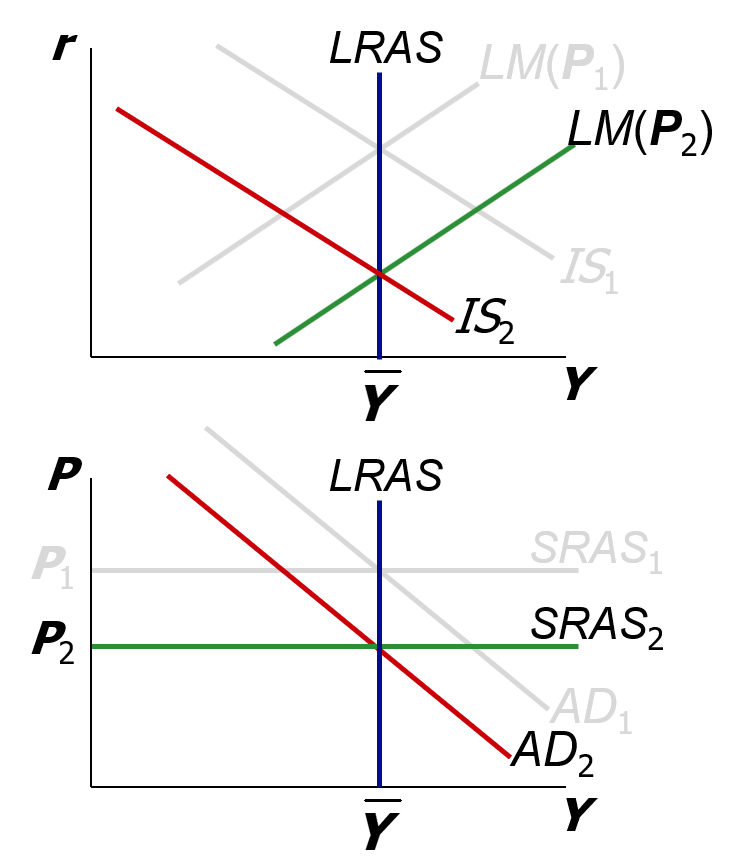 36
ΤΩΡΑ ΠΡΟΣΠΑΘΗΣΤΕ Αναλύστε τα βραχυχρόνια και μακροχρόνια αποτελέσματα μιας μεταβολής της προσφοράς χρήματος, ΔΜ
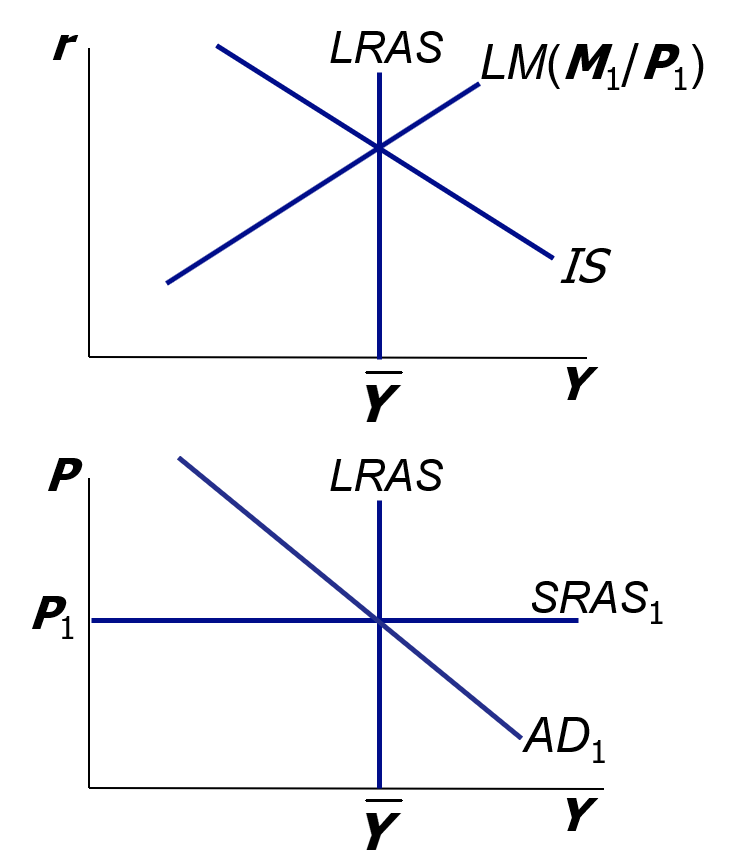 α. Σχεδιάστε τα διαγράμματα IS-LM και AD-AS, όπως δείχνουμε εδώ. 
β. Υποθέστε ότι η Ομοσπονδιακή Τράπεζα αυξάνει την προσφορά χρήματος, M. Δείξτε τα βραχυπρόθεσμα αποτελέσματα στα διαγράμματά σας.  
γ. Δείξτε τι θα συμβεί στη μετάβαση από τη βραχυχρόνια στη μακροχρόνια περίοδο. 
δ. Πώς συγκρίνονται οι νέες μακροχρόνιες τιμές ισορροπίας των ενδογενών μεταβλητών με τις αρχικές τιμές τους;
37
ΤΩΡΑ ΠΡΟΣΠΑΘΗΣΤΕ Αναλύστε τα βραχυχρόνια και μακροχρόνια αποτελέσματα μιας μεταβολής της προσφοράς χρήματος, ΔΜ, απάντηση, Μέρος 1
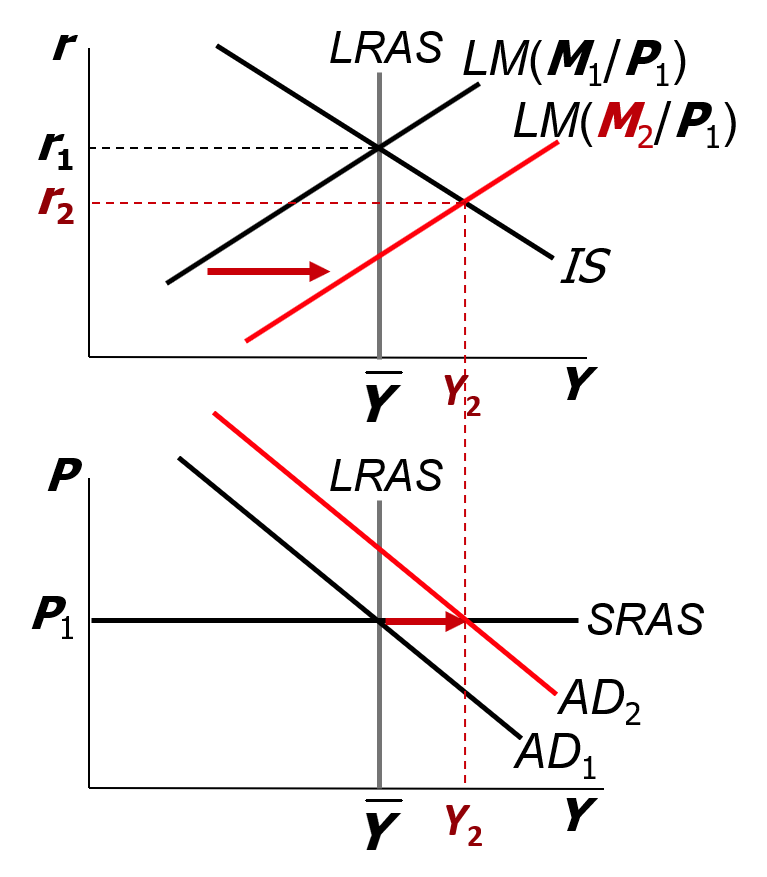 38
ΤΩΡΑ ΠΡΟΣΠΑΘΗΣΤΕ Αναλύστε τα βραχυχρόνια και μακροχρόνια αποτελέσματα μιας μεταβολής της προσφοράς χρήματος, ΔΜ, απάντηση, Mέρος 2
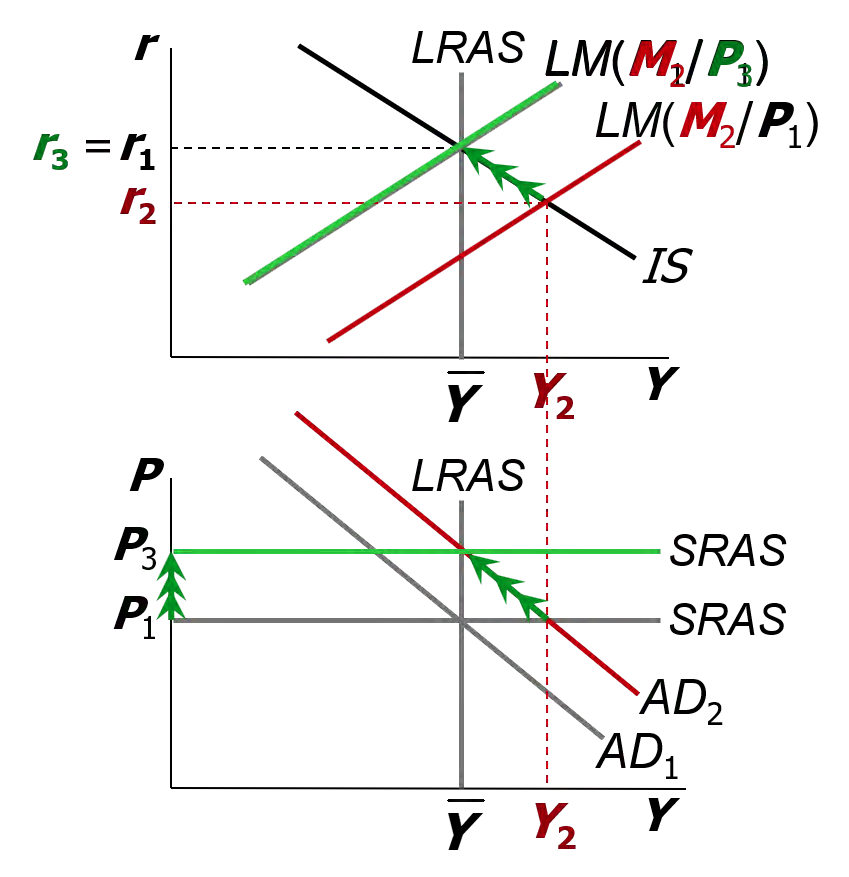 Με την πάροδο του χρόνου, 
 το P αυξάνεται
η SRAS μετατοπίζεται προς τα πάνω 
η LM μετατοπίζεται προς τα αριστερά 
Νέα μακροχρόνια ισορροπία 
το P είναι υψηλότερο 
όλες οι πραγματικές μεταβλητές επανέρχονται στις αρχικές τιμές τους  
Το χρήμα είναι ουδέτερο στη μακροχρόνια περίοδο.
39
Η Μεγάλη Κρίση
Ποσοστό ανεργίας
(δεξιά κλίμακα)
Δισ. δολάρια του 1958
Ποσοστό του εργατικού δυναμικού
Πραγματικό GNP(αριστερή κλίμακα)
40
Η ΥΠΟΘΕΣΗ ΤΗΣ ΔΑΠΑΝΗΣ: Διαταραχές της καμπύλης IS
Ισχυρίζεται ότι η Κρίση οφειλόταν, σε μεγάλο βαθμό, σε μια εξωγενή μείωση της ζήτησης για αγαθά και υπηρεσίες – δηλαδή, σε μια μετατόπιση της καμπύλης IS προς τα αριστερά.  
Εμπειρία: 
	Η παραγωγή και τα επιτόκια μειώθηκαν, που είναι η μεταβολή την οποία 	θα προκαλούσε η μετατόπιση της καμπύλης IS προς τα αριστερά.
41
Η ΥΠΟΘΕΣΗ ΤΗΣ ΔΑΠΑΝΗΣ: Λόγοι μιας μετατόπισης της καμπύλης IS
Η μεγάλη πτώση των αξιών στο Χρηματιστήριο μείωσε την κατανάλωση
Οκτώβριος 1929 – Δεκέμβριος 1929: Ο S&P 500 έπεσε κατά 17%
Οκτώβριος 1929 – Δεκέμβριος 1933: Ο S&P 500 έπεσε κατά 71%
Μείωση των επενδύσεων  
Διόρθωση με την εκρηκτική άνοδο των οικοδομικών εργασιών τη δεκαετία του 1920.  
Εκτεταμένες χρεοκοπίες τραπεζών που κατέστησαν δυσχερέστερη τη χρηματοδότηση επενδύσεων 
Περιοριστική δημοσιονομική πολιτική 
Οι υπεύθυνοι για τη χάραξη της οικονομικής πολιτικής αύξησαν τους φορολογικούς συντελεστές και μείωσαν τις δημόσιες δαπάνες για να αντιμετωπίσουν τα αυξανόμενα δημοσιονομικά ελλείμματα.
42
Η ΥΠΟΘΕΣΗ ΤΟΥ ΧΡΗΜΑΤΟΣ:Μια διαταραχή της καμπύλης LM
Ισχυρίζεται ότι η Κρίση οφειλόταν, σε μεγάλο βαθμό, στην τεράστια μείωση της προσφοράς χρήματος. 
Εμπειρία: το M1 έπεσε κατά 25% στη διάρκεια της περιόδου 1929-1933.
Αλλά, με τη υπόθεση αυτή ανακύπτουν δύο προβλήματα: 
Το P έπεσε ακόμη περισσότερο, και έτσι το M/P στην πραγματικότητα αυξήθηκε λίγο στην περίοδο 1929-1931. 
Το ονομαστικό επιτόκιο μειώθηκε, που είναι το αντίθετο αποτέλεσμα από εκείνο το οποίο θα προκαλούσε μια μετατόπιση της καμπύλης LM προς τα αριστερά.
43
Η ΥΠΟΘΕΣΗ ΤΟΥ ΧΡΗΜΑΤΟΣ ΚΑΙ ΠΑΛΙ: Τα αποτελέσματα της πτώσης των τιμών, Μέρος 1
Ισχυρίζεται ότι η σοβαρότητα της Μεγάλης Κρίσης οφειλόταν στον τεράστιο αποπληθωρισμό:
Το P μειώθηκε κατά 25% στη διάρκεια της περιόδου 1929-1933  
Ο αποπληθωρισμός αυτός προκλήθηκε πιθανότατα από τη μεγάλη μείωση του M, και άρα ίσως το χρήμα να έπαιξε τελικά σημαντικό ρόλο.
Με ποιους τρόπους ο αποπληθωρισμός επηρεάζει την οικονομία;
44
Η ΥΠΟΘΕΣΗ ΤΟΥ ΧΡΗΜΑΤΟΣ ΚΑΙ ΠΑΛΙ: Τα αποτελέσματα της πτώσης των τιμών, Μέρος 2
Τα σταθεροποιητικά αποτελέσματα του αποπληθωρισμού: 
↓ P → ↑ (M/P) → η LM μετατοπίζεται προς τα δεξιά → ↑ Y
 Αποτέλεσμα Pigou: 
↓ P	→ ↑ (M/P) 
	→ πλούτος του καταναλωτή ↑
	→ ↑ C 
	→ IS μετατοπίζεται προς τα δεξιά 
	→ ↑ Y
45
Η ΥΠΟΘΕΣΗ ΤΟΥ ΧΡΗΜΑΤΟΣ ΚΑΙ ΠΑΛΙ: Τα αποτελέσματα της πτώσης των τιμών, Μέρος 3
Τα αποσταθεροποιητικά αποτελέσματα του αναμενόμενου αποπληθωρισμού: 
↓ Επ 
	→ r ↑ για κάθε τιμή του i  
	→ I επειδή I  I(r) 
	→ προγραμματισμένη δαπάνη και συνολική ζήτηση ↓ 
	→ εισόδημα και παραγωγή ↓
46
Η ΥΠΟΘΕΣΗ ΤΟΥ ΧΡΗΜΑΤΟΣ ΚΑΙ ΠΑΛΙ: Τα αποτελέσματα της πτώσης των τιμών, Μέρος 4
Τα αποσταθεροποιητικά αποτελέσματα του αναμενόμενου αποπληθωρισμού: 
Θεωρία αποπληθωρισμού χρέους 
↓ P (εάν είναι μη αναμενόμενη)
	→ μεταβίβαση αγοραστικής δύναμης από τους δανειολήπτες στους δανειστές
	→ οι δανειολήπτες δαπανούν λιγότερο, οι δανειστές δαπανούν περισσότερο 
	→ αν η ροπή προς τη δαπάνη των δανειοληπτών είναι μεγαλύτερη από εκείνη 		των δανειστών, τότε η συνολική δαπάνη θα μειωθεί, η καμπύλη IS θα 			μετατοπιστεί προς τα αριστερά και το Y θα μειωθεί.
47
Γιατί είναι  απίθανη μια νέα Μεγάλη Κρίση
Οι υπεύθυνοι για τη χάραξη της οικονομικής πολιτικής (ή οι σύμβουλοί τους) γνωρίζουν σήμερα περισσότερα για τη μακροοικονομική: 
Η Ομοσπονδιακή Τράπεζα γνωρίζει σήμερα ότι δεν πρέπει να επιτρέψει την υπερβολική μείωση του M, ιδίως στη φάση της συστολής της οικονομίας.  
Οι υπεύθυνοι για τη χάραξη της δημοσιονομικής πολιτικής ξέρουν σήμερα ότι δεν πρέπει να αυξήσουν τους φόρους ή να μειώσουν τις δημόσιες δαπάνες στη φάση της συστολής της οικονομίας.
Η εγγύηση των καταθέσεων από την Ομοσπονδιακή Τράπεζα καθιστά εξαιρετικά απίθανες τις εκτεταμένες χρεοκοπίες τραπεζών. 
Οι αυτόματοι σταθεροποιητές καθιστούν επεκτατική τη δημοσιονομική πολιτική στη διάρκεια μιας οικονομικής κάμψης.
48
ΜΕΛΕΤΗ ΠΕΡΙΠΤΩΣΗΣ: Η χρηματοπιστωτική κρίση και η ύφεση του 2008-2009
2009: Το πραγματικό ΑΕΠ μειώθηκε, το ποσοστό u πλησίασε το 10%
Σημαντικοί παράγοντες της κρίσης: 
η πολιτική επιτοκίων της Ομοσπονδιακής Τράπεζας στις αρχές του 2000
η κρίση επισφαλών ενυπόθηκων δανείων
το σκάσιμο της φούσκας των τιμών των κατοικιών, και η επακόλουθη άνοδος του ποσοστού κατασχέσεων 
η πτώση των τιμών των μετοχών 
η χρεοκοπία χρηματοπιστωτικών ιδρυμάτων
η κάμψη της καταναλωτικής εμπιστοσύνης, η μείωση της δαπάνης για διαρκή καταναλωτικά και επενδυτικά αγαθά
49
Επιτόκια και τιμές κατοικιών
Επιτόκιο ομοσπονδιακών κεφαλαίων
Επιτόκιο 30ετών ενυπόθηκων δανείων
Case-Shiller 20 - Σύνθετος δείκτης τιμών κατοικιών
Επιτόκιο (%)
Δείκτης τιμών κατοικιών
50
Μεταβολή του δείκτη τιμών κατοικιών και ποσοστό νέων κατασχέσεων στις ΗΠΑ, 1999-2009
Δείκτης τιμών κατοικιών
Νέες κατασχέσεις
Έναρξη νέων κατασχέσεων(% του συνόλου ενυπόθηκων δανείων)
Ποσοστιαία μεταβολή τιμών κατοικιών(προηγούμενα 4 τρίμηνα)
51
Μεταβολή τιμών κατοικιών και νέες κατασχέσεις, 2006: 3ο τρίμηνο έως 2009: 1ο τρίμηνο
Νεβάδα
Φλόριντα
Ιλινόις
Οχάιο
Μίσιγκαν
Καλιφόρνια
Τζόρτζια
Αριζόνα
Νέες κατασχέσεις 
Ποσοστό του συνόλου ενυπόθηκων δανείων
Κολοράντο
Ροντ Άιλαντ
Τέξας
Νιού Τζέρσι
Νότια Ντακότα
Χαβάη
Γουισκόμσιν
Όρεγκον
Γουαιόμινγκ
Αλάσκα
Μεταβολή δείκτη των τιμών κατοικιών
52
Χρεοκοπίες τραπεζών στις ΗΠΑ ανά έτος, 2000-2011
Αριθμός χρεοκοπιών τραπεζών
53
DJIA
S&P 500
NASDAQ
Κύριοι χρηματιστηριακοί δείκτες στις ΗΠΑ(μεταβολή % έναντι των προηγούμενων 52 εβδομάδων)
54
Ψυχολογία καταναλωτών και αύξηση των διαρκών καταναλωτικών αγαθών και της επενδυτικής δαπάνης
Ποσοστιαία (%) μεταβολή
των προηγούμενων 4 τριμήνων
Δείκτης ψυχολογίας καταναλωτών (1966=100)
Διαρκή αγαθά
Επενδυτικά αγαθά
Δείκτης ψυχολογίας καταναλωτών
55
Ρυθμός αύξησης του πραγματικού ΑΕΠ (αριστερή κλίμακα)
Ποσοστό ανεργίας (δεξιά κλίμακα)
Αύξηση του πραγματικού ΑΕΠκαι ανεργία
Ποσοστιαία (%) μεταβολή των 4 προηγούμενων τριμήνων
Ποσοστιαία (%) μεταβολή στο εργατικό δυναμικό
56
ΠΕΡΙΛΗΨΗ ΚΕΦΑΛΑΙΟΥ, ΜΕΡΟΣ 1
Το υπόδειγμα IS-LM 
μια θεωρία της συνολικής ζήτησης 
εξωγενή: M, G, T, 
   P εξωγενές στη βραχυχρόνια περίοδο, Y στη μακροχρόνια 
ενδογενές: r,  
   Y ενδογενές στη βραχυχρόνια περίοδο, P στη μακροχρόνια περίοδο
καμπύλη IS: ισορροπία στην αγορά αγαθών 
καμπύλη LM: ισορροπία στην αγορά χρήματος
57
ΠΕΡΙΛΗΨΗ ΚΕΦΑΛΑΙΟΥ, ΜΕΡΟΣ 2
Καμπύλη AD 
δείξτε τη σχέση μεταξύ P και του Y ισορροπίας του υποδείγματος IS-LM
 αρνητική κλίση επειδή 
    ↑ P → ↓(M/P) → ↑ r → ↓ I → ↓ Y
 η επεκτατική δημοσιονομική πολιτική μετατοπίζει την καμπύλη IS προς τα δεξιά, αυξάνει το εισόδημα και μετατοπίζει την καμπύλη AD προς τα δεξιά. 
 η επεκτατική νομισματική πολιτική μετατοπίζει την καμπύλη LM προς τα δεξιά, αυξάνει το εισόδημα και μετατοπίζει την καμπύλη AD προς τα δεξιά.
 οι διαταραχές στην IS ή την LM μετατοπίζουν την καμπύλη AD.